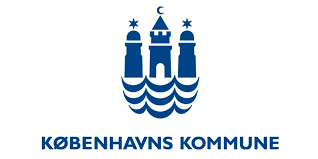 Tydelig ansvarsfordeling og forpligtende samarbejde på tværs af sektorer
Social- og Psykiatriudvalget den 26.08.2020
Knud Andersen, borgercenterchef i Københavns Kommune
Line Duelund Nielsen, centerchef på Psykiatrisk Center København
1
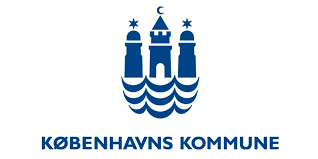 Sundhedskoordinationsudvalget SKU
Tværsektoriel Strategisk Styregruppe TSS
Temagrupper
Arbejdsgrupper, samarbejdsfora mv.
Psykiatriens fælles samordningsudvalg
Samordningsudvalg
voksne
Samordningsudvalg
børn og unge
Byen
2
[Speaker Notes: Den samarbejdsstruktur, der skal sikre, at der arbejdes på alle niveauer med sundhedsaftalen ser sådan her ud. 

Sundhedskoordinationsudvalget er det øverste, politiske organ. Der sidder regions og kommunalpolitikere samt repræsentanter fra PLO-Hovedstaden

Temagrupper til drøftelser af fokusområder/særlige emner nedsættes ad hoc

TSS er en forkortelse af Tværsektoriel Strategisk Styregruppe – og er det, der tidligere hed DAS (Den Administrative Styregruppe). TSS er således det administrative niveau, der understøtter arbejdet i Sundhedskoordinationsudvalget og samtidig er bindeleddet til samordningsudvalgene. 

Den underliggende samordningsudvalgsstruktur på det psykiatriske område er omlagt således at der nu er et overordnet repræsentativt, mere strategisk og tværgående samordningsudvalg, der dækker alle kommuner og psykiatriske centre i Region Hovedstaden – og det dækker også både voksenområdet og børne- og ungeområdet. 

Der er desuden etableret fire lokale samordningsudvalg – ét i hvert planområde. Det er centerchefen i det største center i planområdet, der varetager det regionale formandskab sammen med en kommune i planområdet. 

Som noget nyt er der etableret fire nye samordningsudvalg på børne- og ungeområdet.  Tidligere var der 3 BUP-K kæder, der var centreret om de tre matrikler, der husede børne- og ungdomspsykiatriske funktioner. Det er også nyt, at der etableres selvstændige børne- og ungeudvalg. 

Det giver mulighed for at sætte særligt fokud på hhv. voksenproblemstillinger og børne- og ungeproblemstillinger på møderne i de nye samordningsudvalg – ligesom der vil kunne arbejdes på tværs med fælles problemstillinger, fx overgang fra barn til voksen i de enkelte planområder ved at holde fælles møder på tværs af voksen/børn og unge i de enkelte planområder, da kommunerne i disse udvalg er sammenfaldende.]
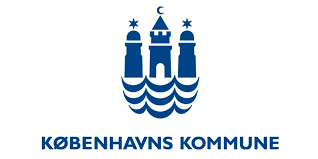 Lokale samordningsudvalg voksne
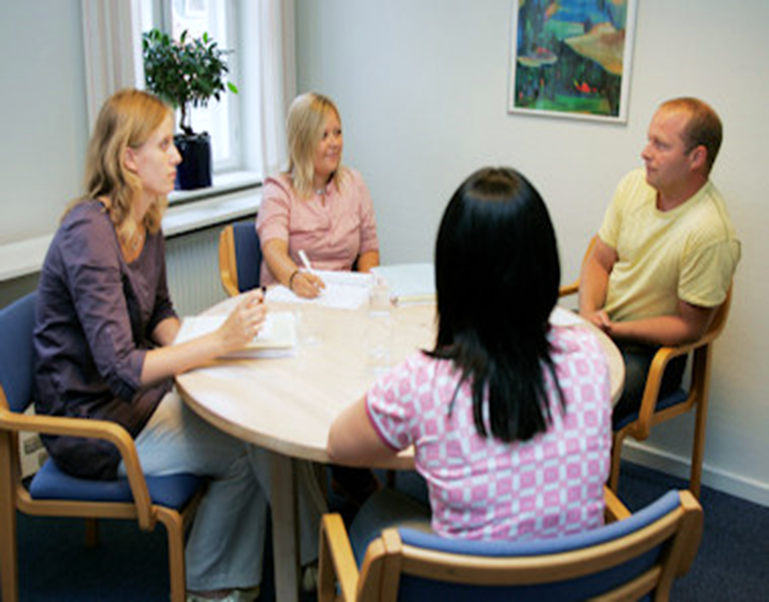 Byen
Lokale samordningsudvalgsmøder
kvartalsvis
Fælles ledermøder
kvartalsvis
Fælles medarbejdermøder
ugentlig
Vi ringer, når der er behov
3
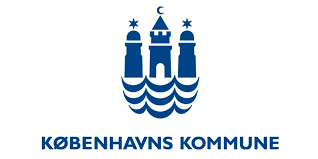 Hvad har vi haft fokus på: 

Netværksmøder

Åben dialog

Samarbejde med Outsideren
4
Sidehoved
5
Netværksmøder i Huset for Psykisk Sundhed
Borgeren/patienten oplever (succeskriterier)
bedre sammenhæng og koordinering 
at blive hørt, forstået og inddraget
at få bedre kontrol over eget liv

Organisationerne i huset oplever (succeskriterier)
bedre koordinerede indsatser med fælles retning og bedre resultater
et tillidsfuldt tværsektorielt rum

Der afholdes ca. 75 netværksmøder/årligt med deltagelse fra region, SOF og BIF – møderne foregår i HPS, regionale afdelinger, hos borgere m.m.
Siden 2017 det centrale varemærke for samarbejdet mellem kommune og region

Prioriteret at lave et genkendeligt koncept og frikøb af medarbejder til mødelederfunktion af netværksmøderne.
Åben Dialog projekt mellem Psykiatrienheden og PCK
Psykiatrienheden implementer Åben Dialog mødeledelse via midler fra Socialstyrelsen 

Som led heri uddannes og superviseres bl.a. 12 medarbejdere fra FACT, OPUS og sengeafsnit til rolle som reflektant og deltager på åben Dialog netværksmøder

Det centrale ved Åben Dialog er, at den sygdomsramtes sociale netværk inddrages aktivt gennem Åben Dialogmøder, som kan have skiftende deltagere. 
Der er stærk facilitering af netværksmødet for at give patienter og samarbejdspartnere tale- og refleksionstid og dermed mulighed for sammen at koordinere hvordan den mest relevante hjælp iværksættes.

Projektet varer til medio 2021. I Danmark er der gennem de seneste årtier gjort flere tiltag til at anvende Åben Dialog, herunder i Region Midtjylland og Region Syd med gode resultater for varig trivsel.
6
Sidehoved
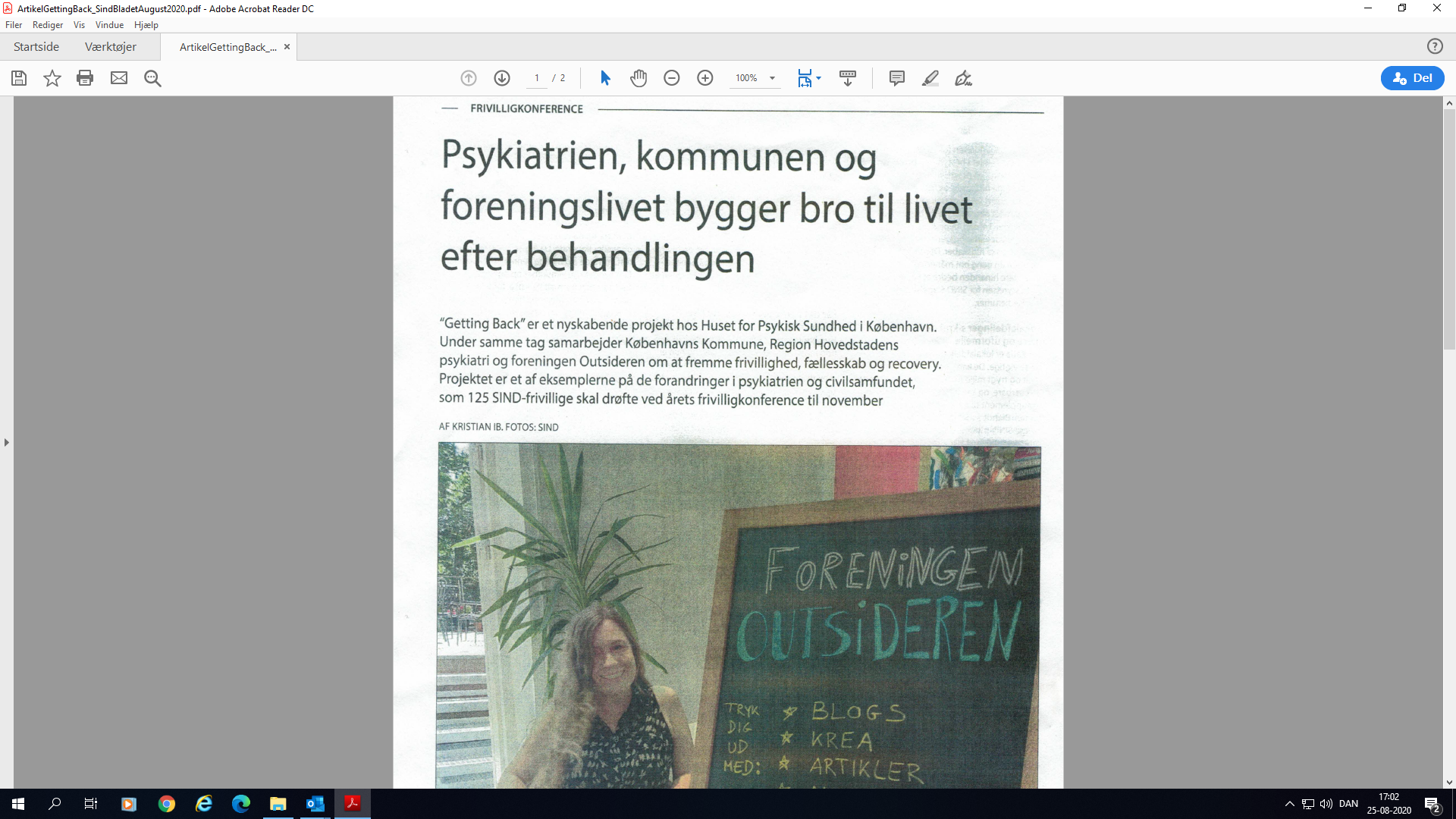 Sidehoved
7
Getting Back – nye skridt i hverdagslivetPartnerskabsprojekt mellem Foreningen Outsideren og HPS
Outsideren er i  HPS to gange om ugen og skaber brobyggende mødesteder for borgere og patienter, så de får adgang til netværk og aktiviteter, hvori brugerne kan styrke deres recovery og samspillet med de indsatser de modtager.
Organisatorisk formål er:
skabe brobyggende mødesteder, der giver adgang til et netværk og deltagelse i Foreningen Outsideren
øge forståelsen for brugerperspektivet i Huset for Psykisk Sundhed og skabe en kulturændring i forhold til inddragelse af brugere og pårørende
projektperioden udløber i april 2022
Formålet med projektet er:
øge handlekraft og fremme personlig recovery
reducere ensomhed og skabe netværk
fremme en positiv identitetsfølelse og skabe mening i tilværelsen 
styrke samspillet mellem bruger og indsats
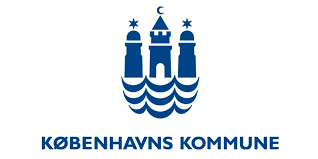 Fælles indsatser  - næste skridt
Fremskudte indsatser
Behandling flytter ud
Sagsbehandling flytter ind

Botilbudsteam

Model udviklet af København og Psykiatrisk Center Amager

Udbredes nu til hele København (og hele regionen)
8
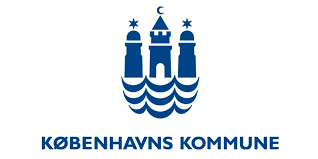 Næste skridt i samarbejdet
Patienter med misbrug
Forebyggelse af tvang – et fælles ansvar
Via netværksmøder og fælles planer
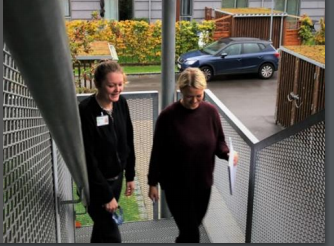 9